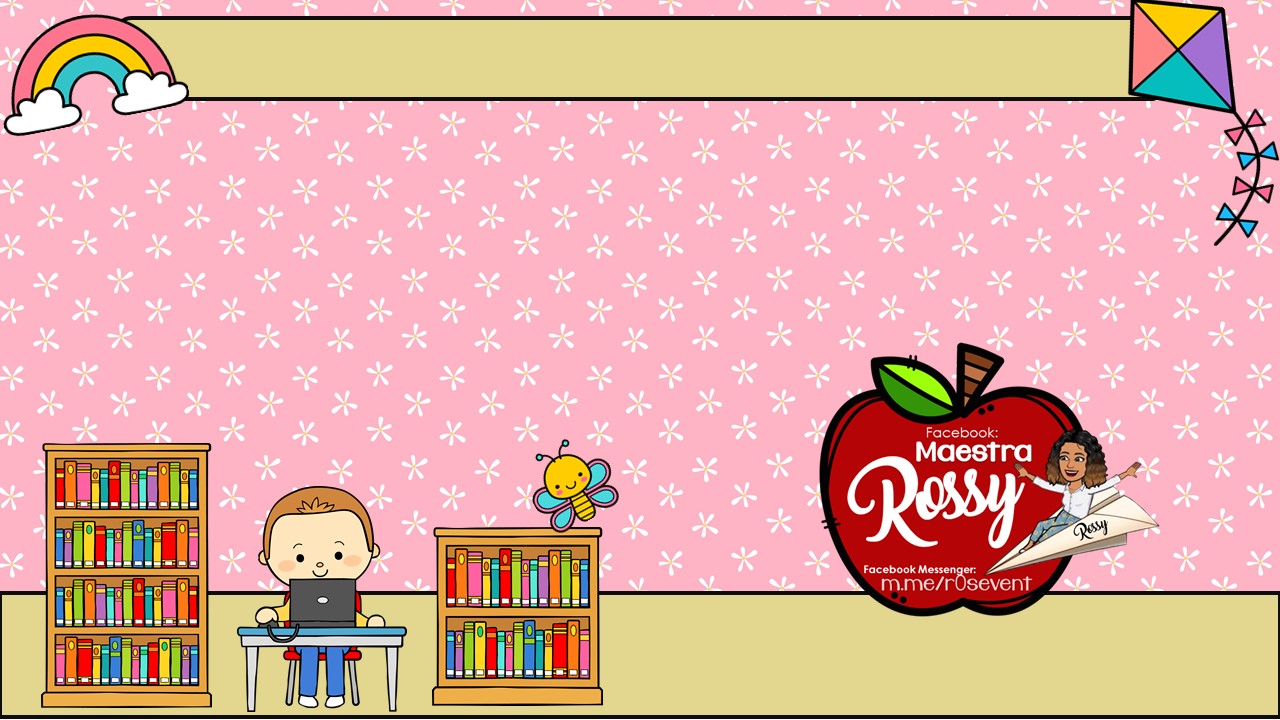 Lunes de 10 mayo del 2021
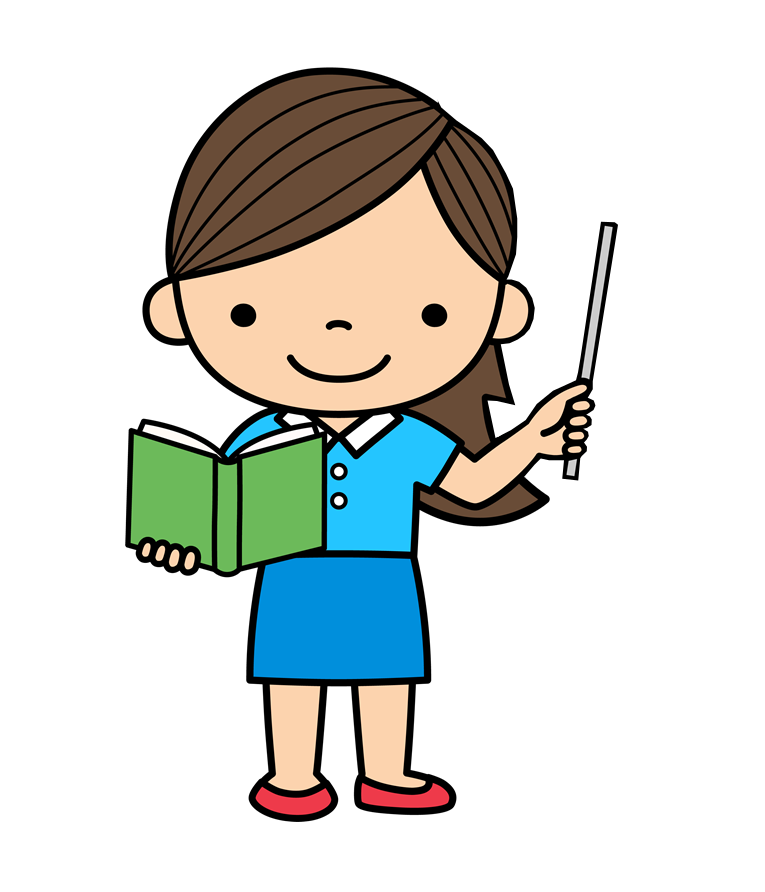 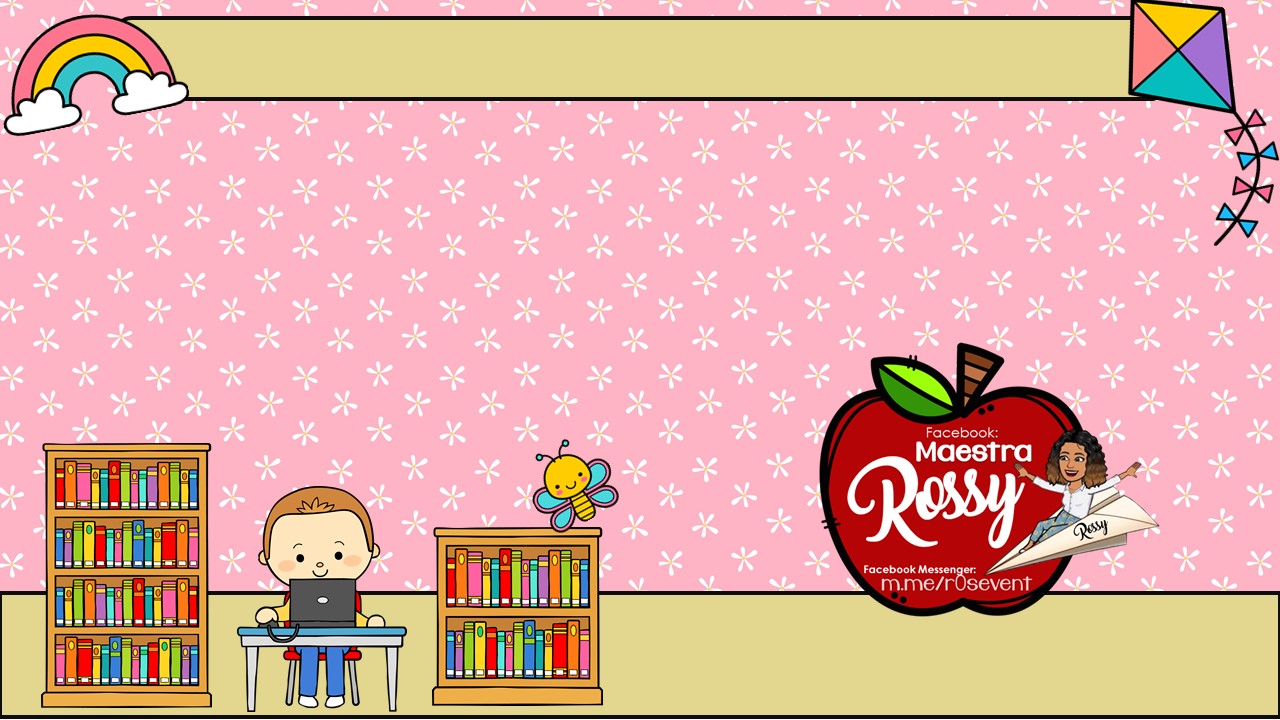 Lunes de 10 mayo del 2021
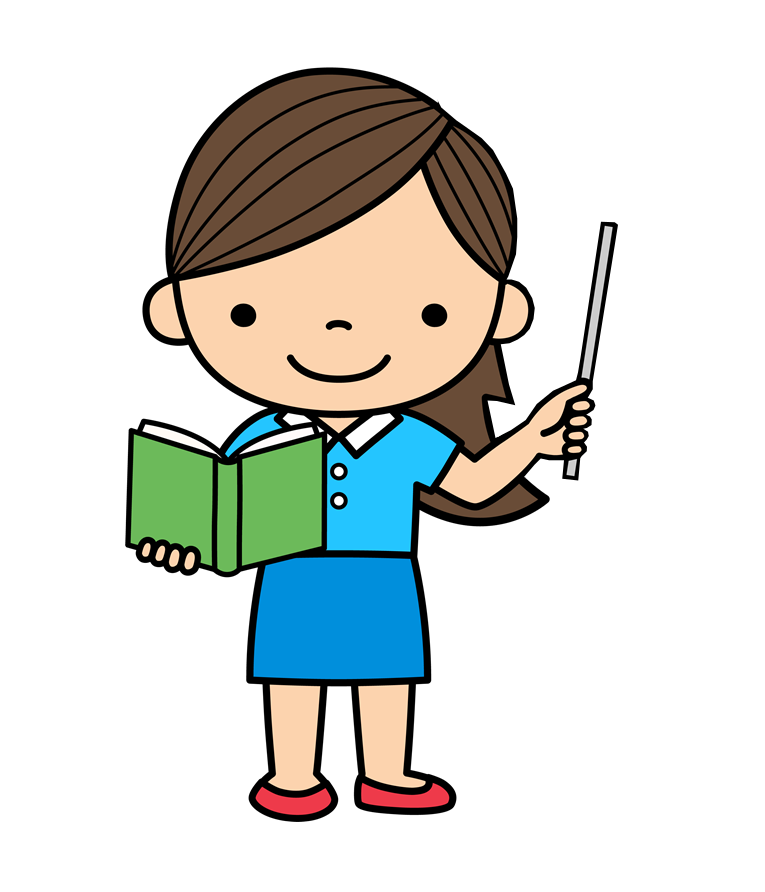 Martes 11 de mayo del 2021
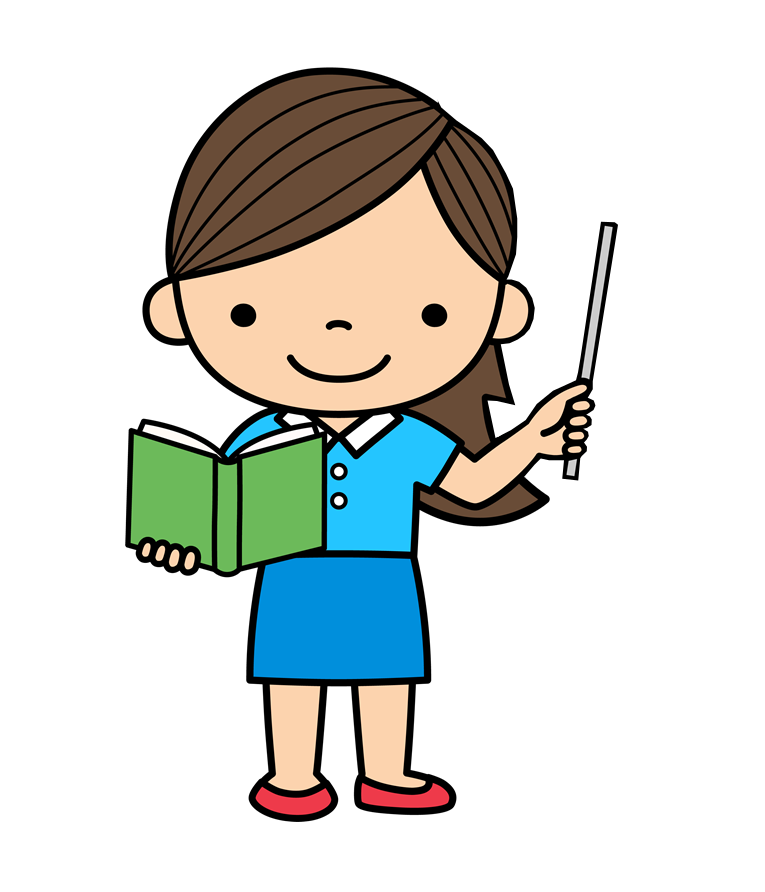 Martes 11 de mayo del 2021
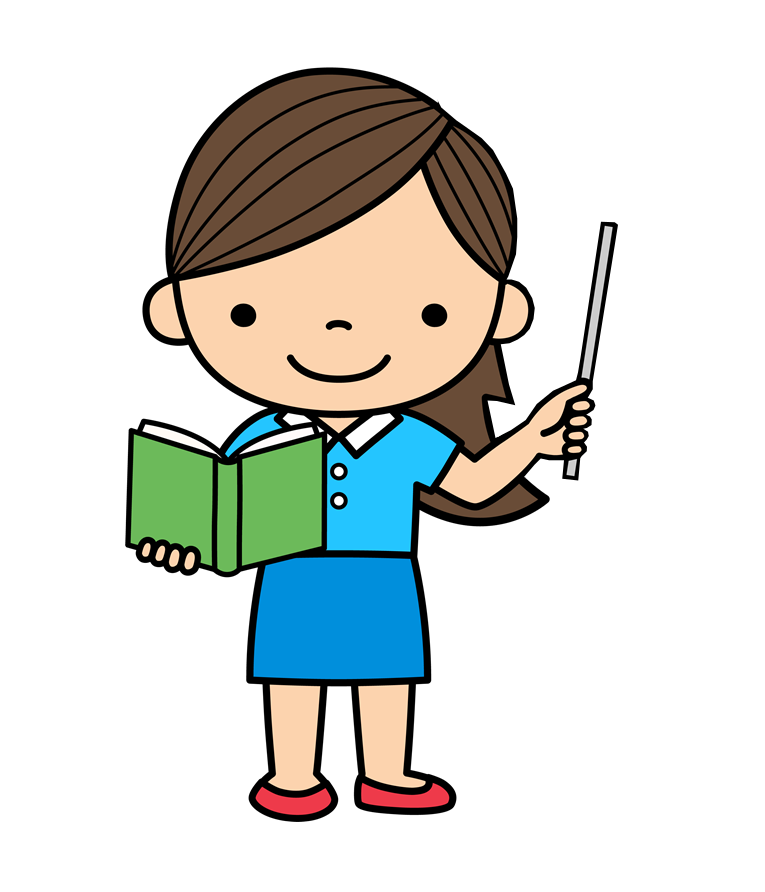 Miércoles 12 de mayo del 2021
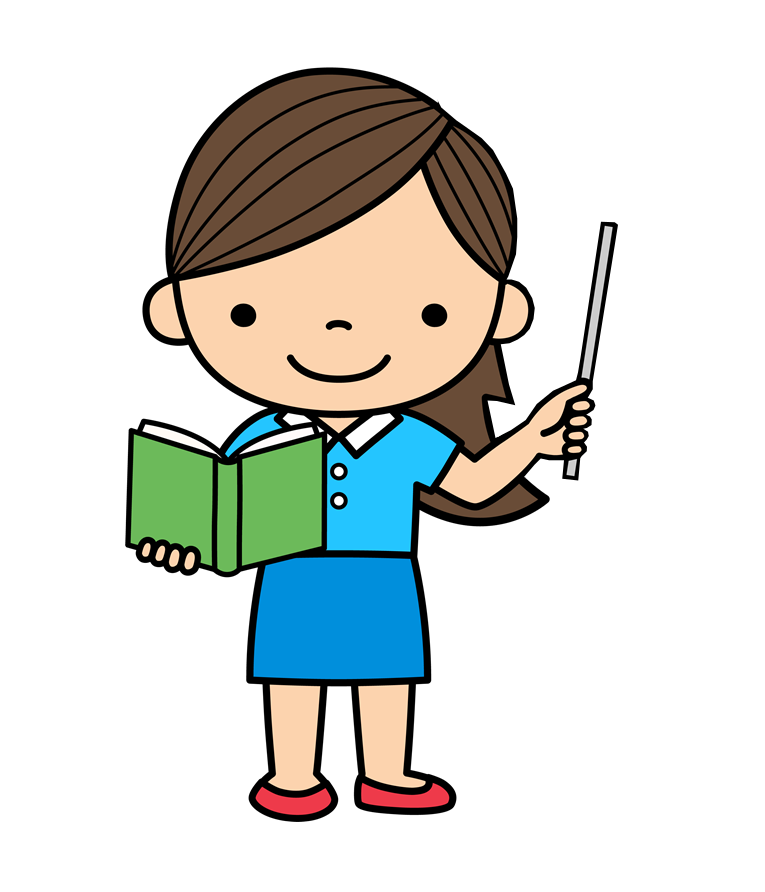 Miércoles 12 de mayo del 2021
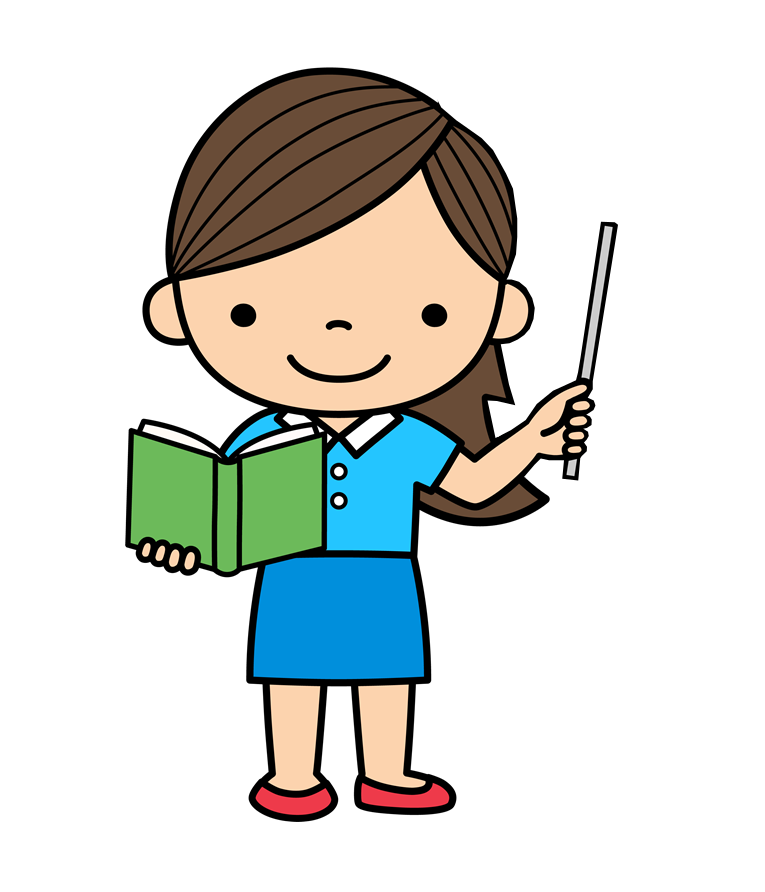 Jueves 13 de mayo del 2021
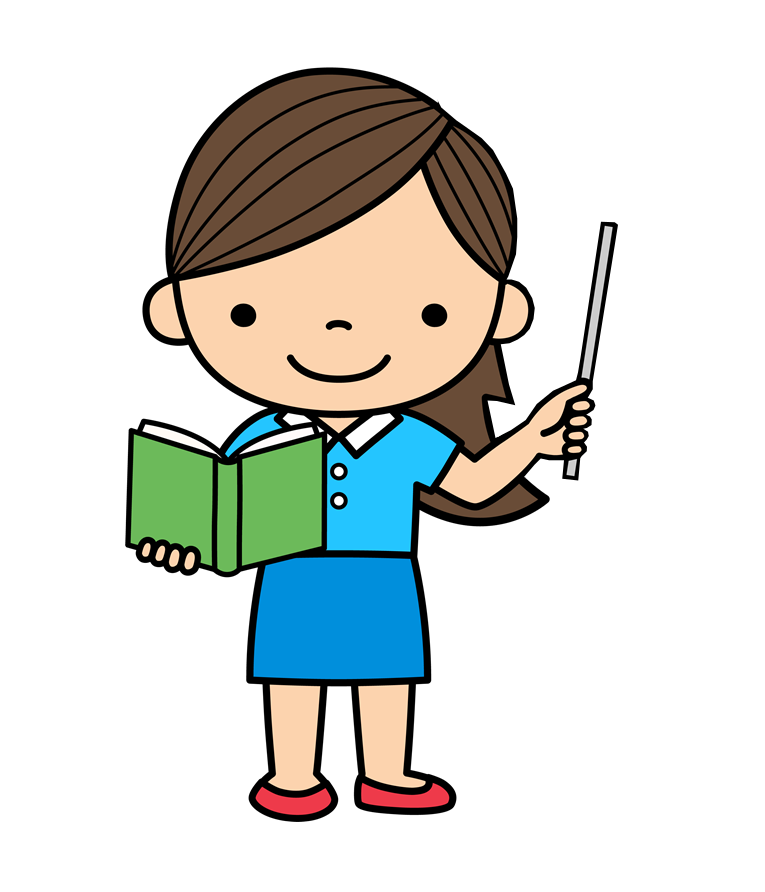 Jueves 13 de mayo del 2021
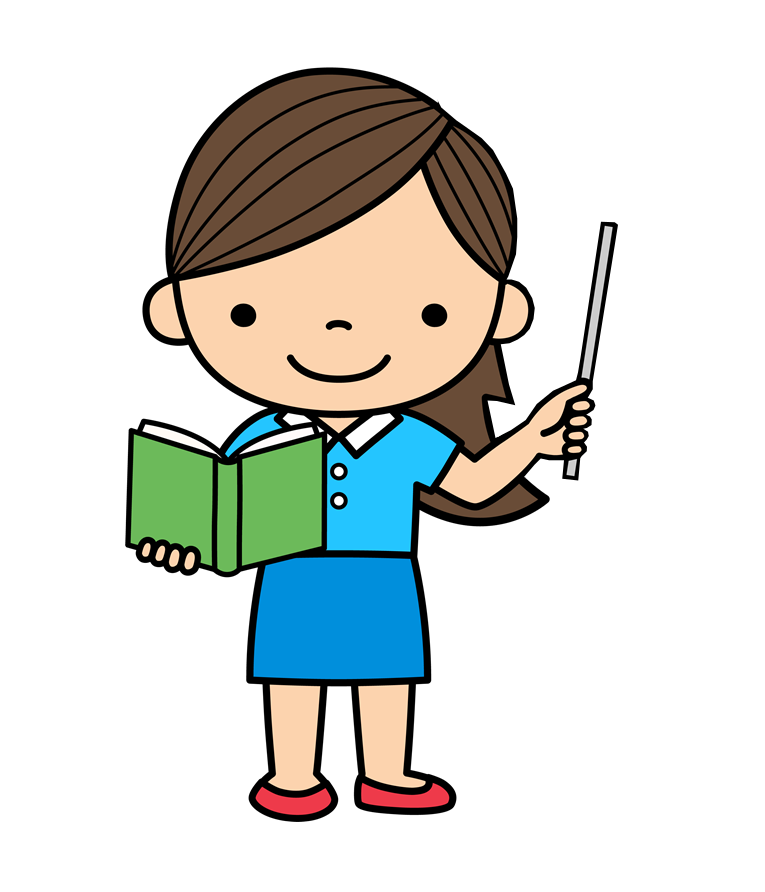 Viernes 14 de mayo del 2021
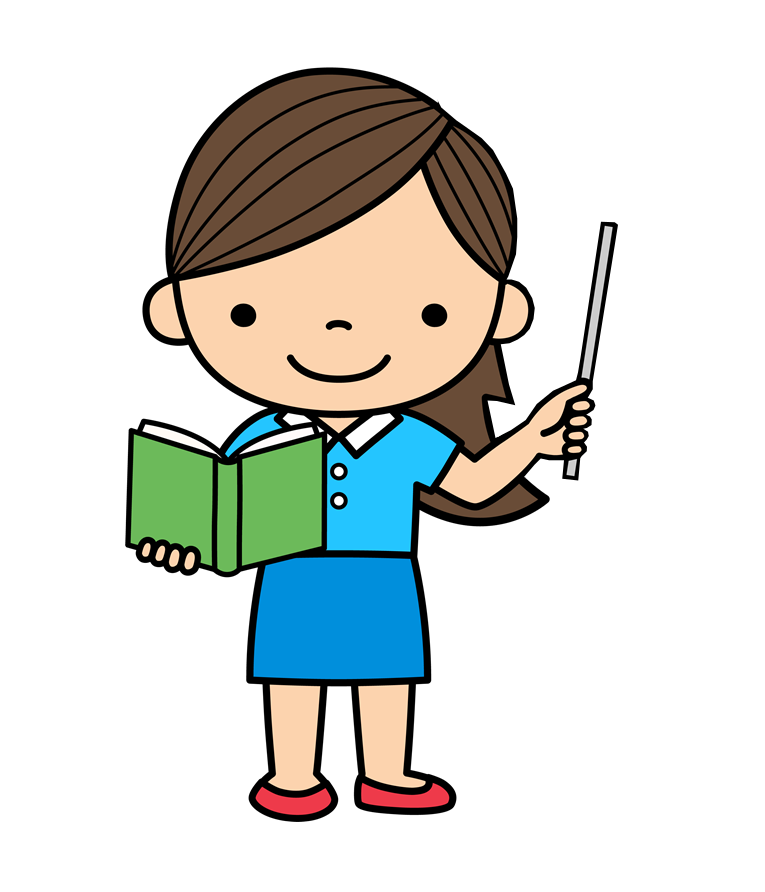 Viernes 14 de mayo del 2021
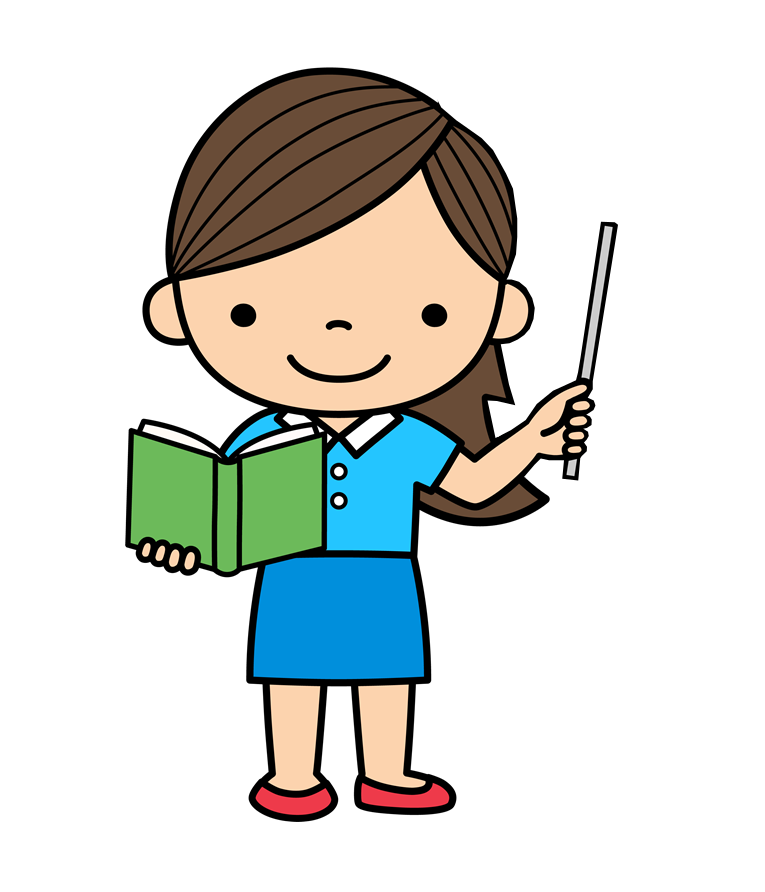